Cell Parts Notes
An Animal Cell has the Following Parts: 
Cell Membrane 
Cytoplasm 
Endoplasmic Reticulum 
Ribosomes 
Mitochondria 
Lysosomes 
Vacuoles
Golgi Body
Nucleus
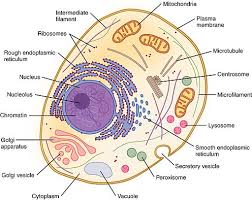 Cell Membrane
This is present in all cells. 
It is the outside layer that separates the cell from the outside.
 Cell Membrane- controls what materials go in and out of the cell. 
 Everything the cell needs comes in through the cell membrane. 
The cell membrane lets in food, water, oxygen and nutrients. 
The cell’s waste leaves the cell through the cell membrane.  
 It also prevents harmful material from entering the cell.
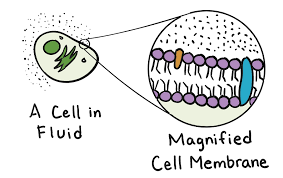 Cytoplasm
Cytoplasm- jelly-like goo inside the cell where all of the cell’s organelles (cell parts) are located. 
It is similar to Jell-O, holding fruit and other solid materials in a mold.
Endoplasmic Reticulum
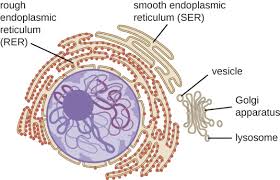 Endoplasmic Reticulum- caries proteins and other materials from one part of the cell to another.  
It is attached to the outside of the nucleus.
Ribosomes
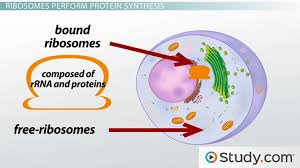 They are located in the floating in the cytoplasm and attached to the endoplasmic reticulum. 
Ribosomes- make proteins for the cell. 
Proteins are used to make the cell parts for the cell
Mitochondria
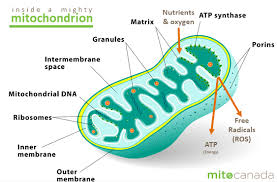 These are referred to as the “powerhouses” of the cell. 
Mitochondria- change food from food to energy for the cell. 
Similar to the digestive system in the human body.
Lysosomes
Lysosomes- contain chemicals that break down materials in the cell.  
 They break down large food particles into smaller ones. 
 They also break down old cell parts. 
 They are thought of as the cell’s clean-up crew.  
They are very common in animal cells but not common in plant cells.
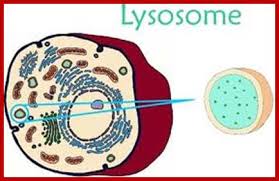 Vacuole
Vacuole- stores water, food, waste, and other materials. 
They are the storage areas for the cell.
 Animal cells have a few, small vacuoles.
 Plant cells have one, large vacuole.
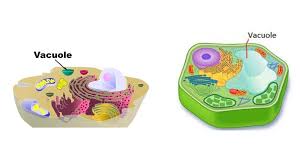 Golgi Body
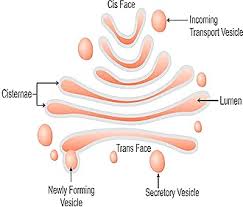 Golgi Body- gets proteins and other newly created materials from the endoplasmic reticulum, package them, and send the materials to other parts of the cell. 
It is located next to the endoplasmic reticulum. 
They look like pockets.
Nucleus
Nucleus- controls all of the cell’s activity. It is the brain of the cell. 
DNA is stored in the nucleus. 
The DNA found in the nucleus is the same in all cells of an organism. 
Some genes (parts of the DNA) are either turned on or off to meet the needs of different types of cells.
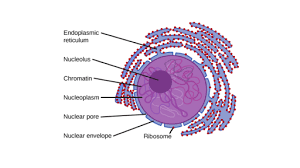 Plant Cells
The following parts are the same that are in animal cells: 
Cell Membrane 
Cytoplasm  
Endoplasmic Reticulum 
Ribosomes  Mitochondria 
Vacuoles (1 large) 
Golgi Body 
Nucleus 
The following parts are found only in plant 
cells: 
	Cell Wall 
	Chloroplasts
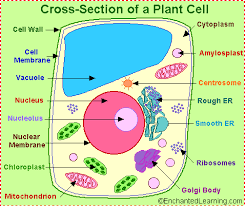 Cell Wall
Found only in plant cells. 
Cell Wall- protects and supports the cell.  
It is made of cellulose-a tough, rigid, non-living material that surrounds the cell. 
It lets water, oxygen, and other materials pass through it.  
The cell membrane is located right behind it.
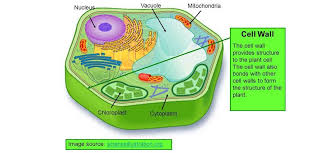 Chloroplast
Chloroplast- get energy from the sun and use it to make food. 
This food will be used by animals and other consumers.  
They contain chlorophyll- a green pigment.  
The chlorophyll gives the plants their green color.
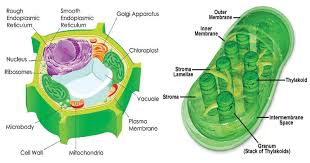 Differences Between Plant & Animal Cells:
1. Animal cells are round in shape, Plant cells are square in shape

2. Plant cells have a cell wall, Animal cells do not

3. Plant cells contain chloroplasts, Animal cells do not

Plant cells have 1 large vacuole, Animal cells have many small vacuoles